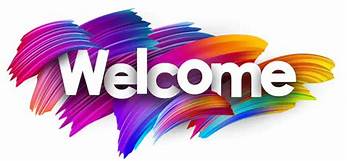 Identity of Teacher
Name:Saiyatul Zannat.
Assistant Teacher
Hashimpur Mollapara Govt. Primary School.
Chirirbondor,Dinajpur.
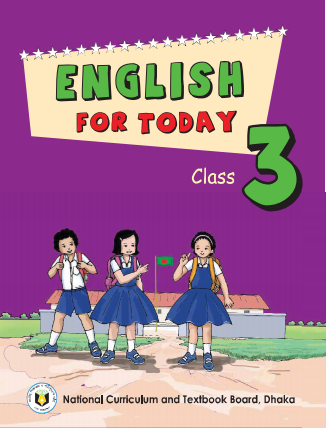 Introduction of  Lesson
Class:Three 
Sub:English
Unit1.
Lesson:4(Introducing a student)
Learning Outcomes
By the end of the lesson the student will be able to-
Listening:
3.1.1-Understand simple questions about students , family and friends.
Speaking:
6.2.1-Talk about people and objects.
Reading:
1.5.1-Read simple sentence with proper pronunciation and stress.
Writing:
3.1.1-Write words , phrases and sentences using non cursive capital letters.
Introducing a student
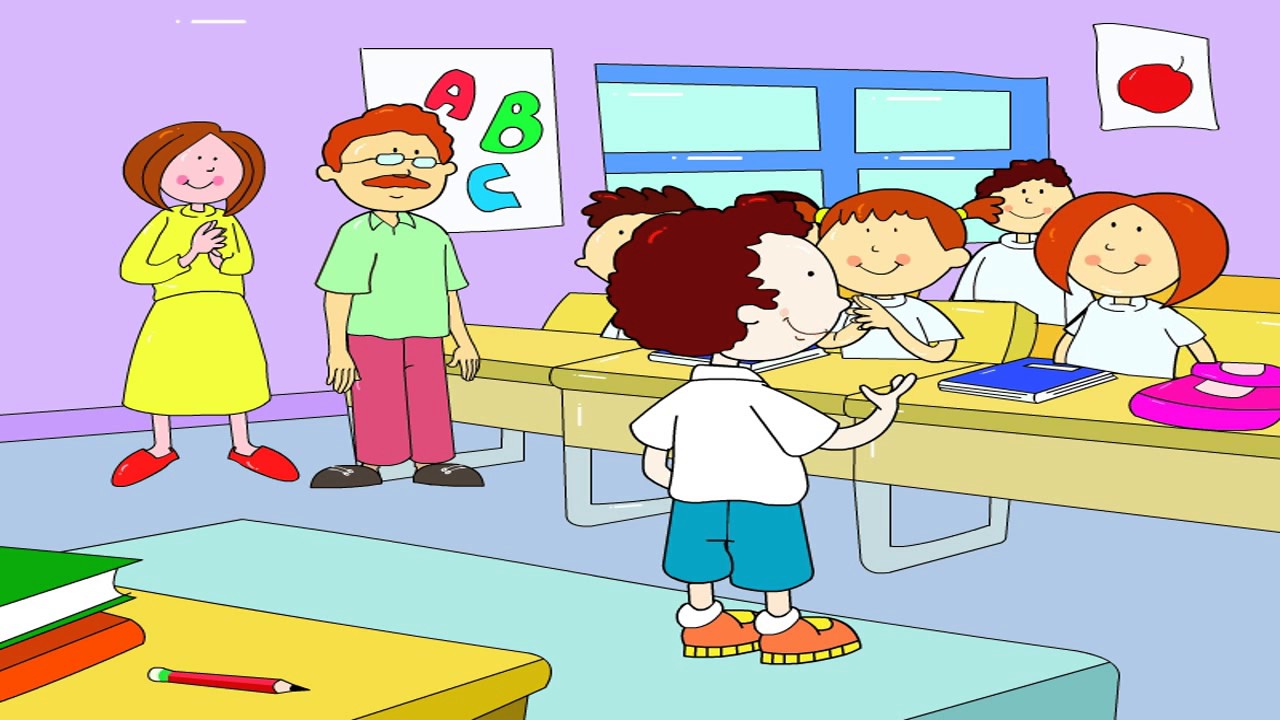 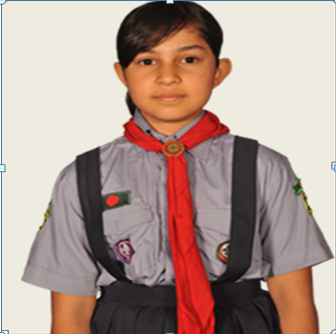 Hello ! I’m Riya Islam.
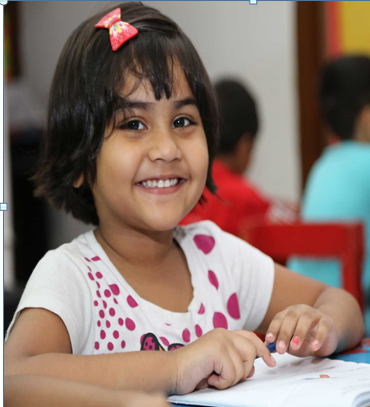 I’m 8 years old.
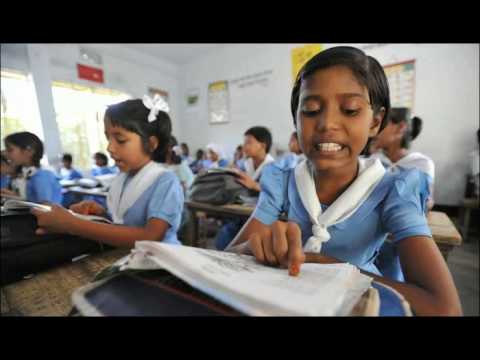 I’m a student.
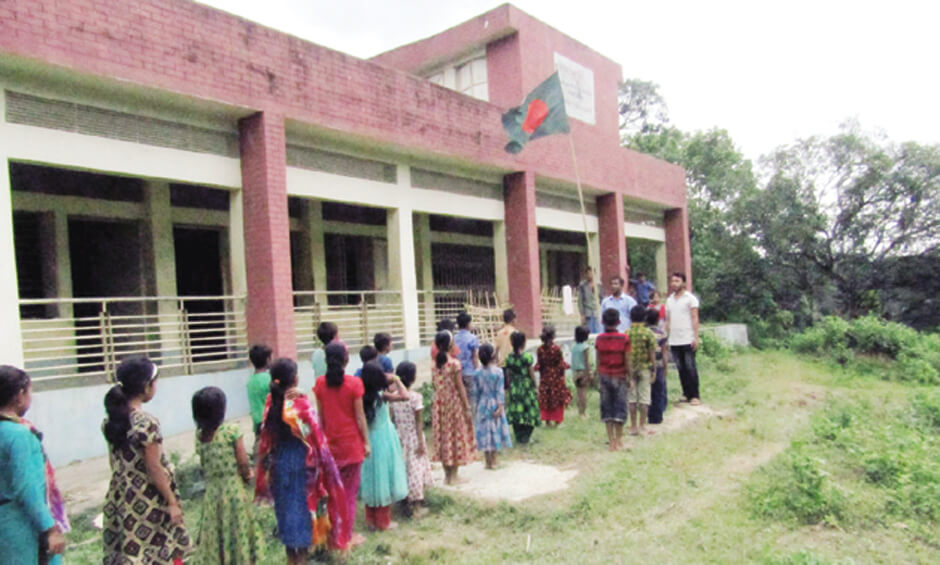 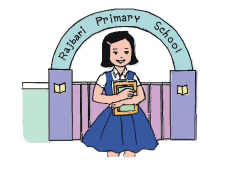 I’m in class 3 at Rajbari 
Primary school.
Teacher’s  Reading
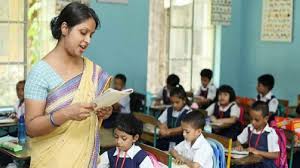 Student’s reading
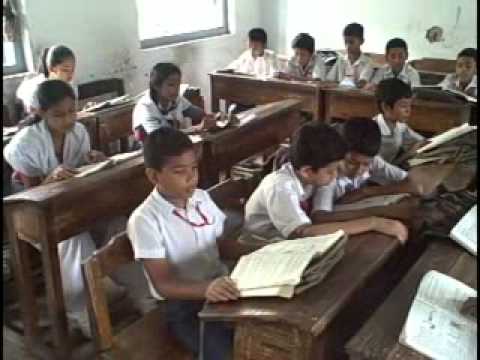 Word meaning
Year
Twelve month
Student
Pupil
class
Category
Primary
Elementary
Pair Work
Students will read the text in a pair.
Evaluation
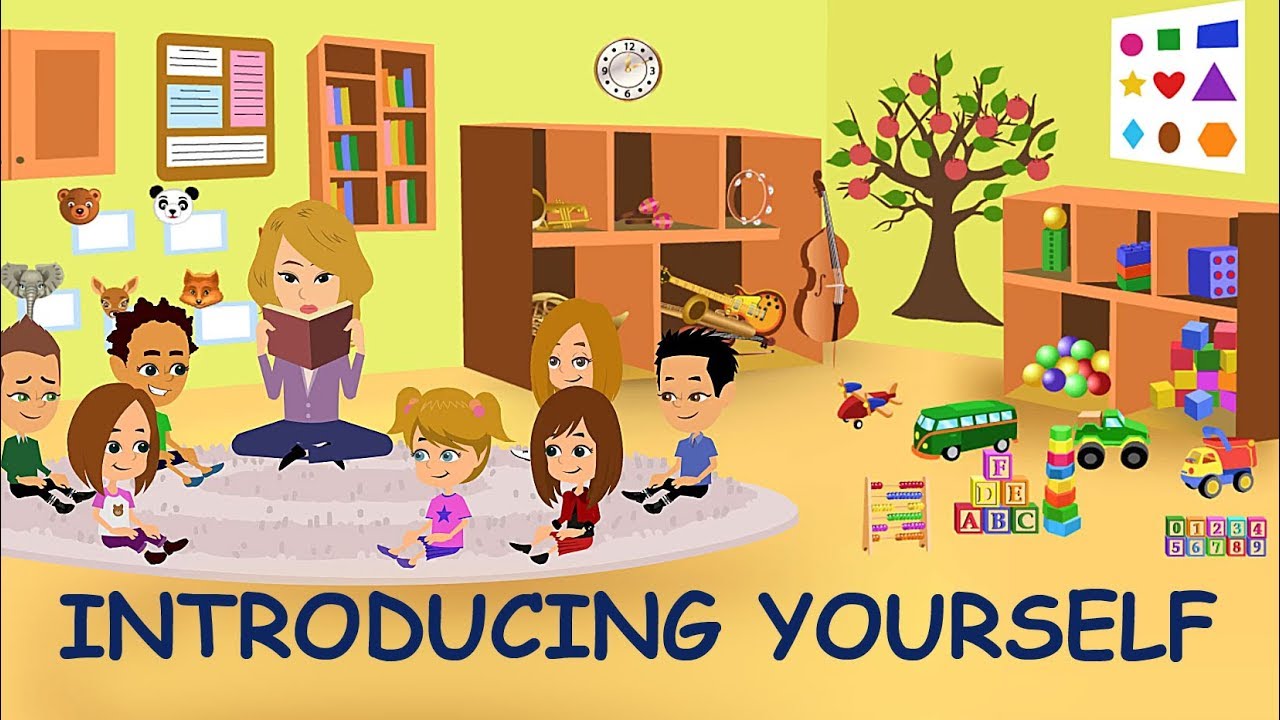 Evaluation
Write 4 sentences about yourself.
Thank you
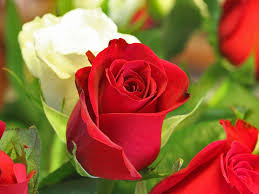